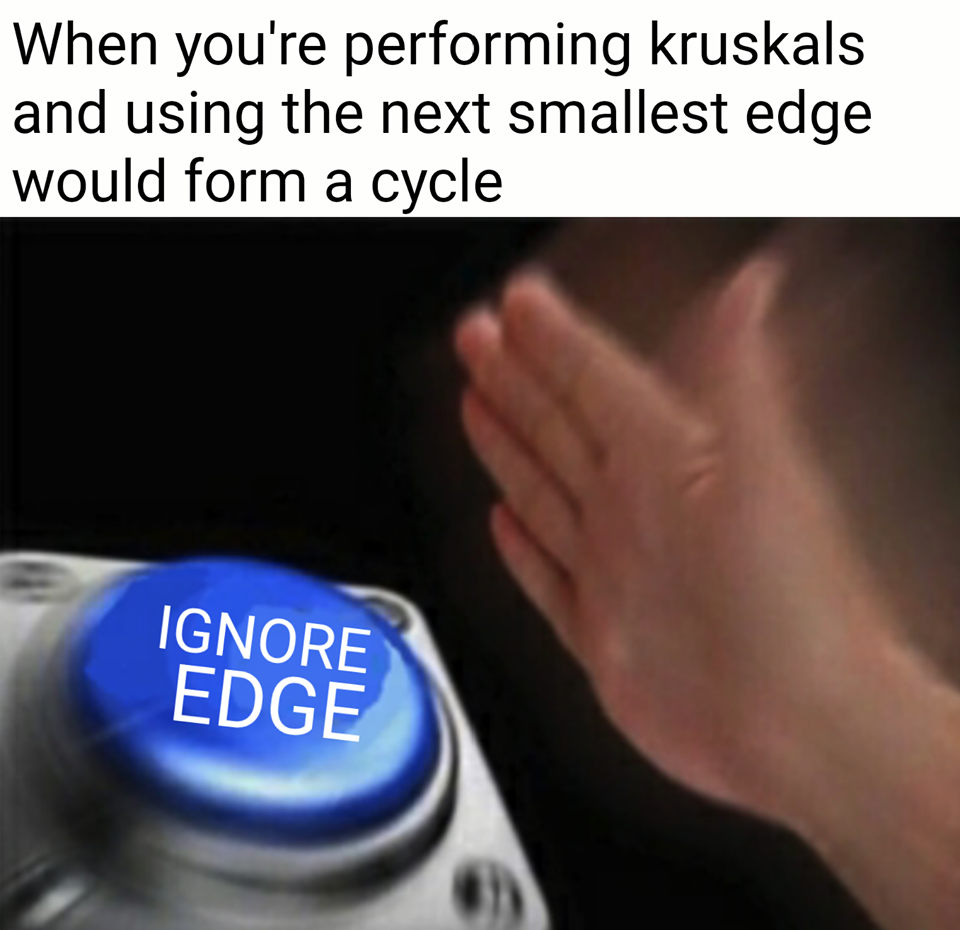 CSE 373 Section 7
Dijkstra + MSTs + Disjoint Sets
Logistics
P3 due last night
Ex3 due Friday night
Email problems -> DM Farrell on discord if you want the section slides
MicroTeach: Dijkstra’s
Dijkstra’s Algorithm
Pathfinding on a weighted graph!
Main idea: find shortest path/shortest distance from start node in graph to every other node.
Uses a Priority Queue, where priorities of nodes are their distance from the start node
We pull the closest node off the queue each iteration, and update the distances for its adjacent nodes. Then repeat.
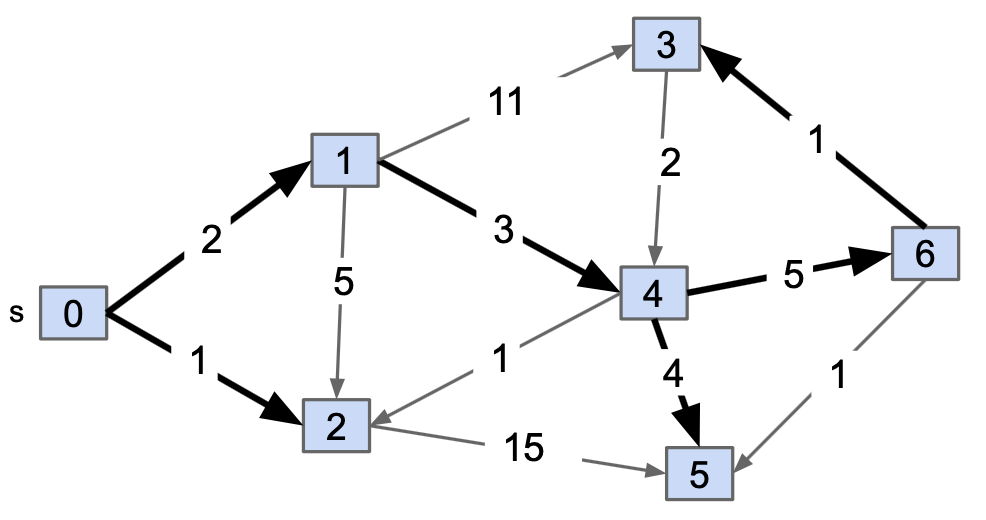 Dijkstra’s Pseudocode
Dijkstra(Graph G, Vertex source)
initialize distances to ∞ 
mark all vertices unprocessed 
mark source as distance 0 
while(there are unprocessed vertices){ 
let u be the closest unprocessed vertex 
for each(edge (u,v) leaving u){ 
if(u.dist+weight(u,v) < v.dist){ 
v.dist = u.dist+weight(u,v) 
v.predecessor = u 
} 
} 
mark u as processed 
}
Q: How to get the shortest path?
A: After running Dijkstra, start from the target node and follow the backpointers!
GetPath(Graph G, Vertex source, Vertex target) 
   // We never reached the target :(
   if (target.dist == INFINITY)
      return null
   
   path = []
   curNode = target
   path.add_back(target)

   while(curNode != source)
      curNode = curNode.predecessor
      path.add_back(curNode)
   // If we want the path to go from source -> goal.
   return path.reversed()
BFS vs. Dijkstra SPT Side to Side Comparison
Dijkstra(Graph G, Vertex source)
initialize distances to ∞ 
mark all vertices unprocessed 
mark source as distance 0 
while(there are unprocessed vertices){ 
let u be the closest unprocessed vertex 
for each(edge (u,v) leaving u){ 
if(u.dist+weight(u,v) < v.dist){ 
v.dist = u.dist+weight(u,v) 
v.predecessor = u 
} 
} 
mark u as processed 
}
BFS implements “fake” distances to be able to backtrace and find the SPT
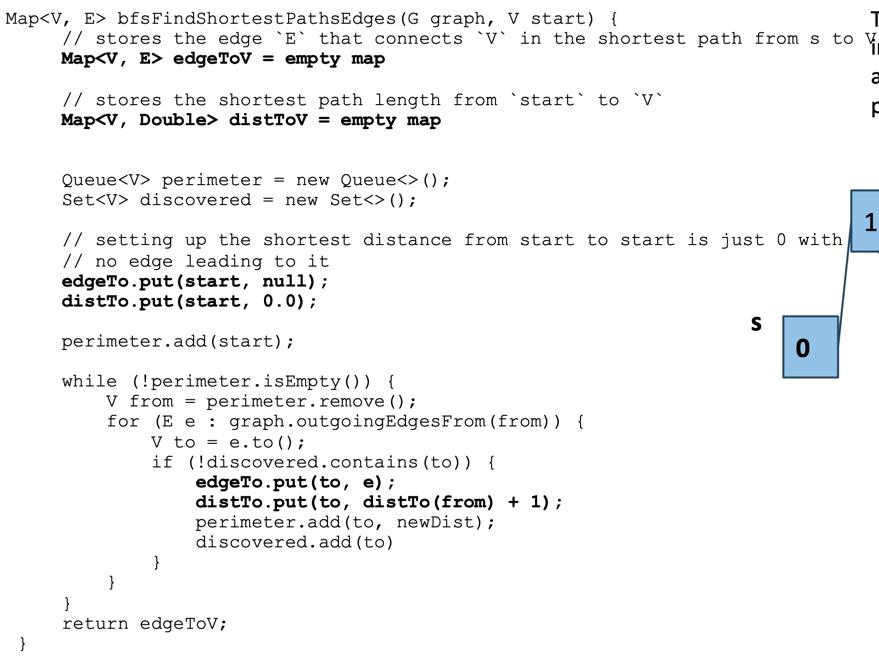 GetPath(Graph G, Vertex source, Vertex target) 
   // We never reached the target :(
   if (target.dist == INFINITY)
      return null
   
   path = []
   curNode = target
   path.add_back(target)

   while(curNode != source)
      curNode = curNode.predecessor
      path.add_back(curNode)
   // If we want the path to go from source -> goal.
   return path.reversed()
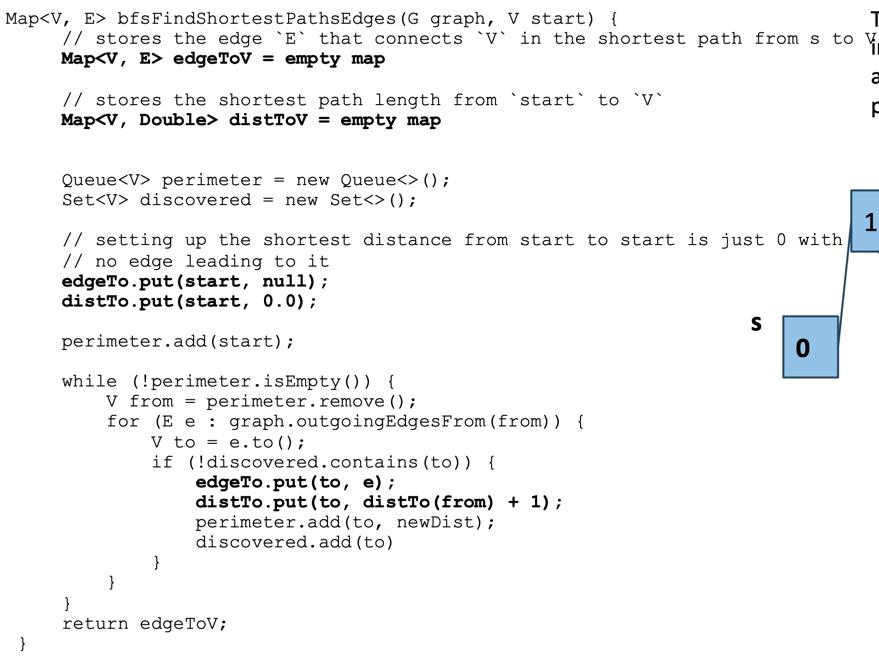 Problem 1A (Dijkstra)
S
T
6
5
8
7
4
2
9
7
Y
Z
X
3
Problem 1A: Dijkstra
S
T
6
5
8
7
4
2
9
7
Y
Z
X
3
Problem 1A: Dijkstra
S
T
6
5
8
7
4
2
9
7
Y
Z
X
3
Problem 1A: Dijkstra
S
T
6
5
8
7
4
2
9
7
Y
Z
X
3
Problem 1A: Dijkstra
S
T
6
5
8
7
4
2
9
7
Y
Z
X
3
Problem 1A: Dijkstra
S
T
6
5
8
7
4
2
9
7
Y
Z
X
3
Problem 1A: Dijkstra
S
T
6
5
8
7
4
2
9
7
Y
Z
X
3
Problem 1A: Dijkstra
S
T
6
5
8
7
4
2
9
7
Y
Z
X
3
Problem 1A: Dijkstra
S
T
6
5
8
7
4
2
9
7
Y
Z
X
3
(Nothing happens!)
Problem 1A: Dijkstra
S
T
6
5
8
7
4
2
9
7
Y
Z
X
3
Problem 1A: Dijkstra
S
T
6
5
8
7
4
2
9
7
Y
Z
X
3
(Nothing happens!)
Problem 1A: Dijkstra
S
T
6
5
8
7
4
2
9
7
Y
Z
X
3
Problem 1A: Dijkstra
S
T
6
5
8
7
4
2
9
7
Y
Z
X
3
Resulting SPT
Problem 1A: Dijkstra
MicroTeach: MSTs
MSTs
Tree: (when talking about graphs) An undirected, connected acyclic graph.
Spanning Tree: A set of edges connecting all nodes of the graph in a Tree.
Minimum Spanning Tree: The Spanning Tree of lowest possible total weight.
Multiple algorithms that are used to find MSTs!
1
1
A
B
1
A
B
A
B
3
3
3
2
4
2
4
4
2
C
D
C
D
C
D
5
5
5
MSTs vs. SPTs: A Key Difference
A shortest paths tree depends on the source vertex. There is no source vertex for a minimum spanning tree. The SPT for every other vertex is different from the MST!
B
C
SPT from A
3
2
1
Minimizes each node’s distance from source
A
D
4
B
C
MST
3
2
Minimizes tree’s total edge weight
1
A
D
4
MST Finding Algorithms
Kruskal’s

Repeatedly add the smallest edge that doesn’t cause a cycle in the tree you are building. (Can build a few disconnected trees before they all merge).
Prim’s

Start a tree from a single node.Each iteration, connect a node in the tree to a node not in the tree with the cheapest edge possible. (Slowly builds up one, connected tree).
[Thinks about nodes!]
[Thinks about edges!]
Prim’s Pseudocode
PrimMST(Graph G)
  initialize distances to
  mark source as distance 0
  mark all vertices unprocessed
  foreach (edge (source, v) ) {
    v.dist = weight(source,v)
    v.bestEdge = (source,v)
  }
  while (there are unprocessed vertices) {
    let u be the closest unprocessed vertex
    add u.bestEdge to spanning tree
    foreach (edge (u,v) leaving u) {
      if (weight(u,v) < v.dist && v unprocessed ) {
        V.dist = weight(u,v)
        v.bestEdge = (u,v)
      }
    }
    mark u as processed
  }
∞
Kruskal’s Pseudocode
KruskalMST(Graph G)
  initialize each vertex to be its own component
  sort the edges by weight
  foreach (edge (u, v) in sorted order) {
    if (u and v are in different components) {
      add (u,v) to the MST
      Update u and v to be in the same component
    }
  }
Use Disjoint Set to distinguish components!
Kruskal’s Pseudocode (with Disjoint Set impl. details)
KruskalMST(Graph G)
  foreach (v : G.vertices) {
    makeSet(v)
  }
  sort the edges by weight
  foreach(edge (u, v) in sorted order) {
    if (findSet(v) is not the same as findSet(u)) {
      union(u, v)
    }
  }
Problem 2A: Prim’s
B
4
2
3
1
7
A
C
D
6
5
10
8
9
0
E
G
F
Problem 2A: Prim’s
B
4
2
3
1
7
A
C
D
6
5
10
8
9
0
E
G
F
Problem 2A: Prim’s
B
4
2
3
1
7
A
C
D
6
5
10
8
9
0
E
G
F
Problem 2A: Prim’s
B
4
2
3
1
7
A
C
D
6
5
10
8
9
0
E
G
F
Problem 2A: Prim’s
B
4
2
3
1
7
A
C
D
6
5
10
8
9
0
E
G
F
Problem 2A: Prim’s
B
4
2
3
1
7
A
C
D
6
5
10
8
9
0
E
G
F
Problem 2A: Prim’s
B
4
2
3
1
7
A
C
D
6
5
10
8
9
0
E
G
F
Problem 2A: Prim’s
B
2
3
1
A
C
D
6
5
0
E
G
F
Problem 2A: Prim’s
Problem 2B: More Prim’s
B
4
2
3
1
7
A
C
D
6
5
10
8
9
0
E
G
F
Problem 2B: Prim’s
B
4
2
3
1
7
A
C
D
6
5
10
8
9
0
E
G
F
Problem 2B: Prim’s
B
4
2
3
1
7
A
C
D
6
5
10
8
9
0
E
G
F
Problem 2B: Prim’s
B
4
2
3
1
7
A
C
D
6
5
10
8
9
0
E
G
F
Problem 2B: Prim’s
B
4
2
3
1
7
A
C
D
6
5
10
8
9
0
E
G
F
Problem 2B: Prim’s
B
4
2
3
1
7
A
C
D
6
5
10
8
9
0
E
G
F
Problem 2B: Prim’s
B
4
2
3
1
7
A
C
D
6
5
10
8
9
0
E
G
F
Problem 2B: Prim’s
B
2
3
1
A
C
D
6
5
0
E
G
F
Problem 2B: Prim’s
Problem 2C: Prim’s Again!
B
2
3
1
A
C
D
6
5
0
E
G
F
Problem 2C: Prim’s
B
Only 1 MST!
2
3
1
A
C
D
6
5
0
E
G
F
Problem 2C: Prim’s
B
Only 1 MST!
(All edge weights are unique.)
2
3
1
A
C
D
6
5
0
E
G
F
Problem 2C: Prim’s
B
Only 1 MST!
(All edge weights are unique.)
2
3
1
A
C
D
6
5
8
0
E
G
F
Intuition: Doing a swap like this would make MST more expensive!
Problem 2C: Prim’s
Problem 2D: Kruskal’s
B
4
2
3
1
7
A
C
D
6
5
10
8
9
0
E
G
F
Problem 2D: Kruskal’s
B
4
2
3
1
7
A
C
D
6
5
10
8
9
0
E
G
F
Problem 2D: Kruskal’s
B
4
2
3
1
7
A
C
D
6
5
10
8
9
0
E
G
F
Problem 2D: Kruskal’s
B
4
2
3
1
7
A
C
D
6
5
10
8
9
0
E
G
F
Problem 2D: Kruskal’s
B
4
2
3
1
7
A
C
D
6
5
10
8
9
0
E
G
F
Problem 2D: Kruskal’s
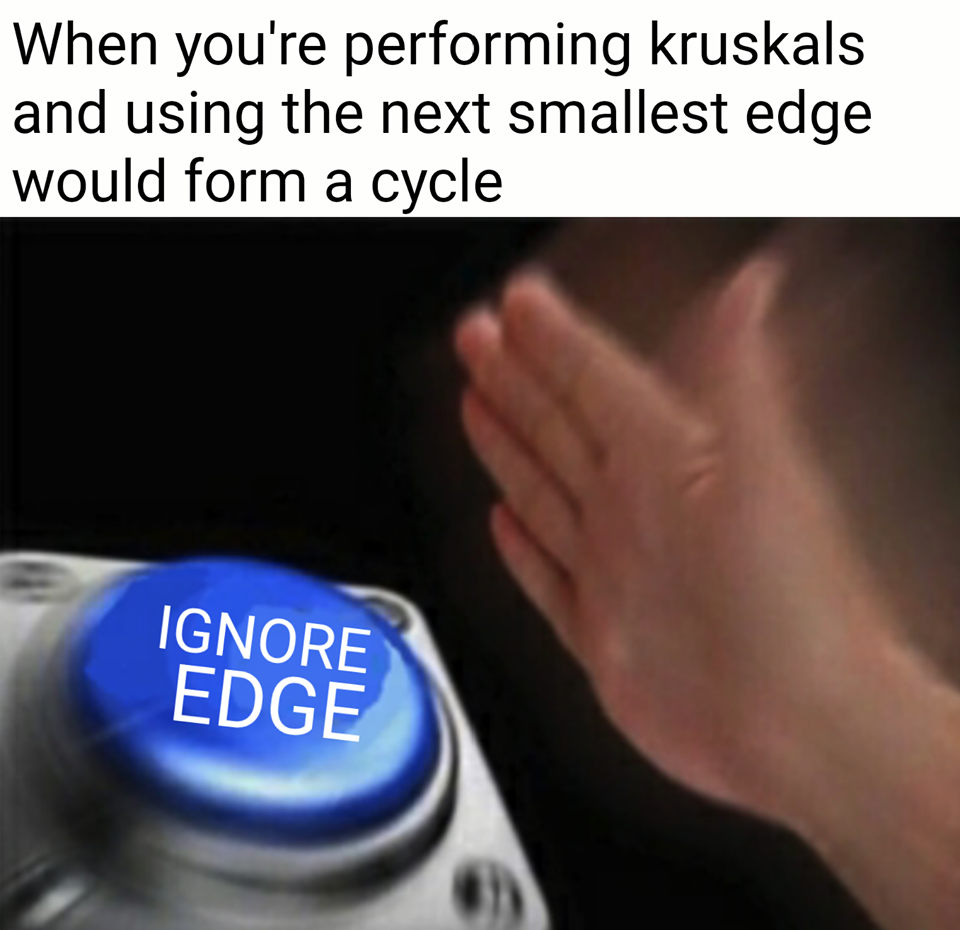 B
4
2
X
3
1
7
A
C
D
6
5
10
8
9
0
E
G
F
Problem 2D: Kruskal’s
B
4
2
X
3
1
7
A
C
D
6
5
10
8
9
0
E
G
F
Problem 2D: Kruskal’s
B
4
2
X
3
1
7
A
C
D
6
5
10
8
9
0
E
G
F
Problem 2D: Kruskal’s
B
4
2
X
3
1
7
A
C
D
X
6
5
10
8
9
0
E
G
F
Problem 2D: Kruskal’s
B
4
2
X
3
1
7
A
C
D
X
6
X
5
10
8
9
0
E
G
F
Problem 2D: Kruskal’s
B
4
2
X
3
1
7
A
C
D
X
6
X
5
10
8
X
9
0
E
G
F
Problem 2D: Kruskal’s
B
4
2
X
3
1
7
A
C
D
X
6
X
X
5
10
8
X
9
0
E
G
F
Problem 2D: Kruskal’s
B
2
3
1
A
C
D
6
5
0
E
G
F
Problem 2D: Kruskal’s
MicroTeach: Disjoint Sets
Disjoint Set ADT
makeSet(x): creates a new set within the disjoint set where the only member is x (also representative for set).
findSet(x): looks up the set containing element x, returns representative of that set.
union(x, y): looks up set containing x and set containing y, combines two sets into one. Picks new representative for resulting set.
8
Representative
2
Representative
1
7
12
11
13
Disjoint Set Uses
Big Idea: find out if two elements are in the same set!
Example below: findSet(1) = findSet(7) = 8. So 1 and 7 are in the same set!
8
Representative
2
Representative
1
7
12
11
13
Example: union(1, 2)
Step 1: Use findSet twice to find the two representatives.
8
2
findSet(1)
findSet(2)
1
7
12
11
13
Step 2: Stick one representative under the other.
8
2
1
7
12
11
13
Optimization 1: Union By Size
Problem: Trees can be unbalanced!
size(x) upper bounds the height of x (so size(x) >= height(x)).
Keep track of size of all trees.
When unioning make the tree with larger size the root.
If it’s a tie, pick one to be the root arbitrarily.
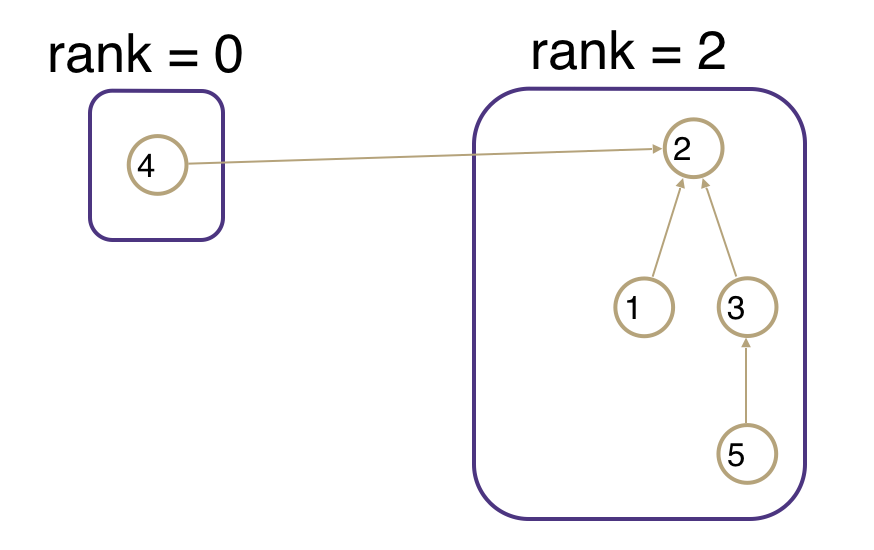 size = 1
size = 4
Union by Size: Worst-Case Height Tree
Worst-case analysis still works when we track subtree size, rather than subtree height! 
Since size ≥ height and there’s a clear relationship between their worst cases, we can use size to model the worst-case height.
Size = 4, Height = 2
Size = 8, Height = 3
0
4
0
0
2
2
1
2
5
1
6
1
3
3
3
7
Size = 16, Height = 4
Optimization 2: Path Compression
Clever idea: When we do findSet(15), tie all nodes seen to the root!
Additional cost is insignificant (same complexity class).
0
1
2
3
4
5
6
7
8
9
10
11
12
13
14
15
Optimization 2: Path Compression
Clever idea: When we do findSet(15), tie all nodes seen to the root!
Additional cost is insignificant (same complexity class).
0
1
2
3
4
5
6
7
8
9
10
11
12
13
14
15
Problem 5B: Disjoint Sets
Problem 5B: Disjoint Sets
Size 6
Size 1
Size 5
Size 2
2
6
8
7
0
4
3
9
10
11
13
1
5
12
union(2, 13)
Problem 5B: Disjoint Sets
Size 5
Size 6
Size 1
Size 2
2
6
8
7
0
4
3
9
10
11
13
1
5
12
union(2, 13)
Problem 5B: Disjoint Sets
Size 5
Size 6
Size 1
Size 2
2
6
8
7
0
4
3
9
10
11
13
1
5
12
union(2, 13)
Problem 5B: Disjoint Sets
Size 6
Size 5
Size 3
6
8
7
0
4
3
9
10
11
13
2
1
5
12
union(2, 13) ✅
Problem 5B: Disjoint Sets
Size 6
Size 5
Size 3
6
8
7
0
4
3
9
10
11
13
2
1
5
12
union(4, 12)
Problem 5B: Disjoint Sets
Size 6
Size 5
Size 3
6
8
7
0
4
3
9
10
11
13
2
1
5
12
Call findSet(12)
union(4, 12)
Problem 5B: Disjoint Sets
Size 6
Size 5
Size 3
6
8
7
0
4
3
9
10
11
13
2
1
5
12
Path compression! 😎
union(4, 12)
Problem 5B: Disjoint Sets
Size 6
Size 5
Size 3
6
8
7
0
4
3
9
10
11
13
2
1
5
12
union(4, 12)
Problem 5B: Disjoint Sets
Size 3
Size 11
6
7
0
4
3
8
13
2
1
5
11
12
9
10
union(4, 12) ✅
Problem 5B: Disjoint Sets
Size 3
Size 11
6
7
0
4
3
8
13
2
1
5
11
12
9
10
union(2, 8)
Problem 5B: Disjoint Sets
Size 3
Size 11
6
7
0
4
3
8
13
2
1
5
11
12
9
10
union(2, 8)
Problem 5B: Disjoint Sets
Size 3
Size 11
6
7
0
4
3
8
13
2
1
5
11
12
9
10
union(2, 8)
Problem 5B: Disjoint Sets
Size 14
6
0
4
3
8
7
1
5
11
12
9
10
13
2
union(2, 8) ✅
Problem 5B: Disjoint Sets
Size 14
6
0
4
3
8
7
1
5
11
12
9
10
13
2
Kruskal’s Pseudocode (with Disjoint Set impl. details)
KruskalMST(Graph G)
  foreach (v : G.vertices) {
    makeSet(v)
  }
  sort the edges by weight
  foreach(edge (u, v) in sorted order) {
    if (findSet(v) is not the same as findSet(u)) {
      union(u, v)
    }
  }